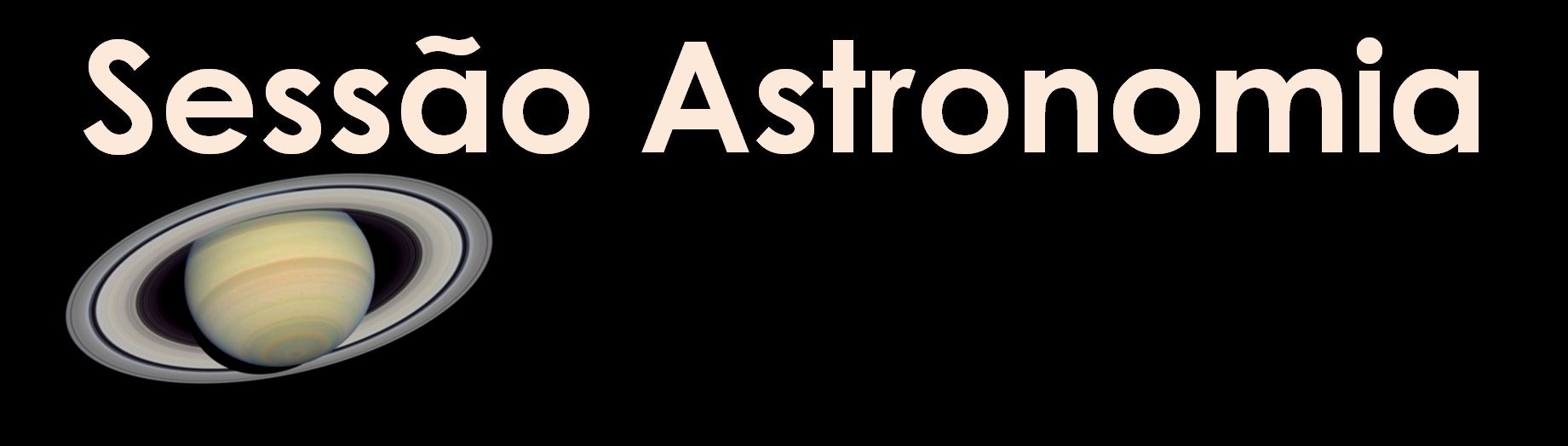 Sábado, 00 de oooooo de 2019, às 21:00
Auditório do Observatório Dietrich Schiel
Entrada franca
Tema da Palestra:

TEMA (Century Gothic 36)
Palestrante: Palestrante (century Gothic19) (nomel@usp.br -  Century Gothic 13))
Sinopse

Fonte: Century Gothic, tamanho 16. Em dois blocos: 
uma “amostra” da palestra, com alguma informação interessante
Do que o palestrante vai falar exatamente.
Figura (com uma legenda) e fonte, ou endereço da figura (hiperlink)
Fonte: Century Gothic 9
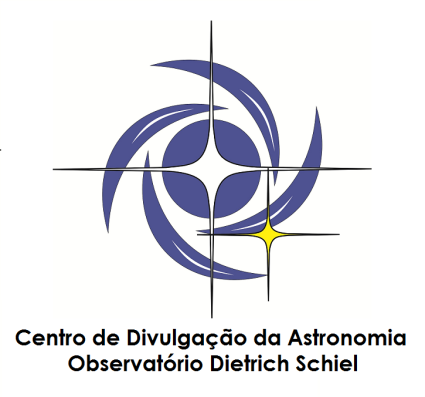 Maiores informações: 
(16) 3373-9191
www.cdcc.usp.br/cda
facebook.com/cdcccda
Realização:
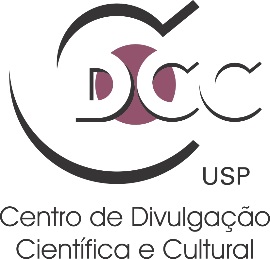